Students Practice in GREECE AND CYPRUS
www.amberjob.eu                      www.facebook.com/amberjob.eu
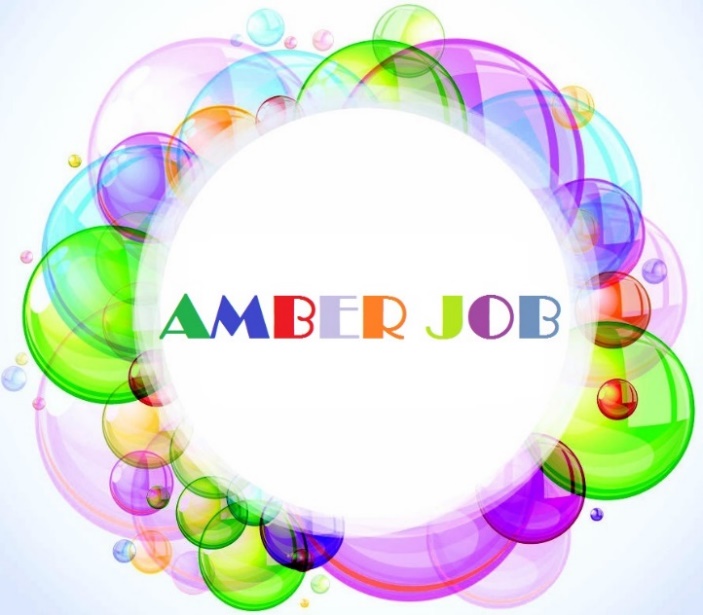 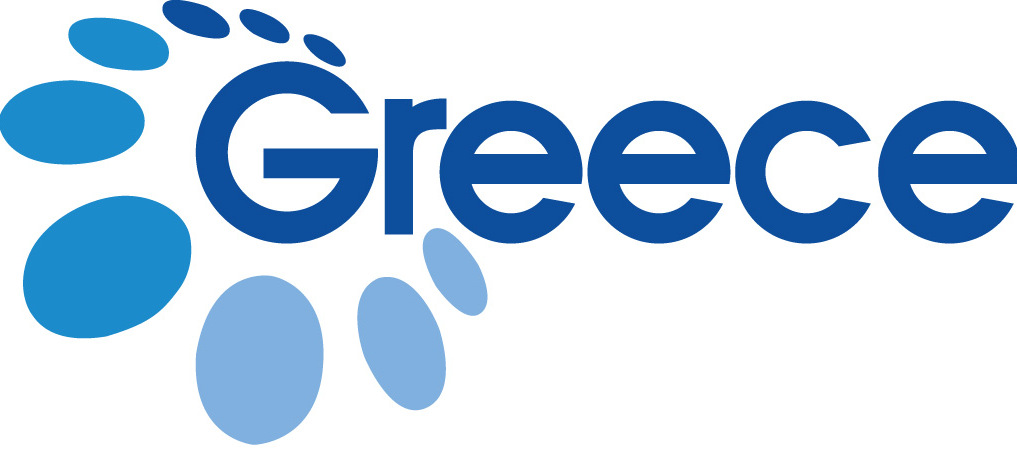 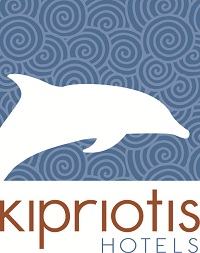 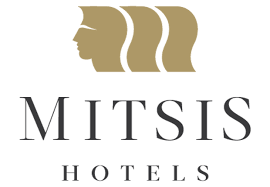 OUR PARTNERS
Luxury 4-5* Hotels;
Located in Greek islands like Kos, Rhodes, Corfu, Crete, Santorini, Zakynthos, Samos, Mykonos and many more... And Cyprus
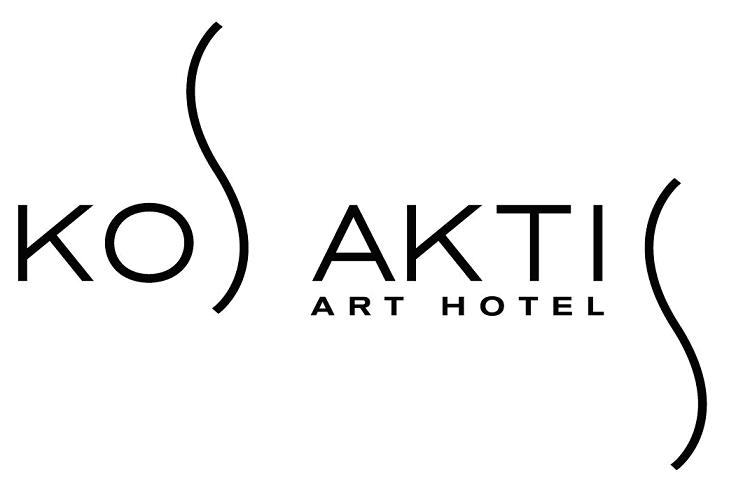 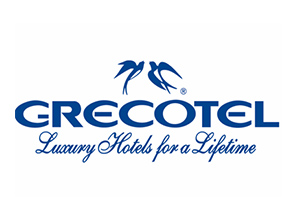 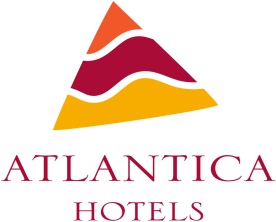 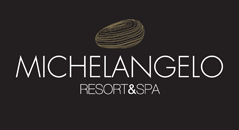 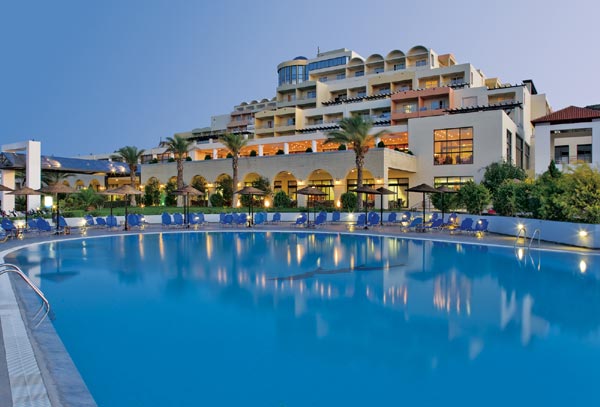 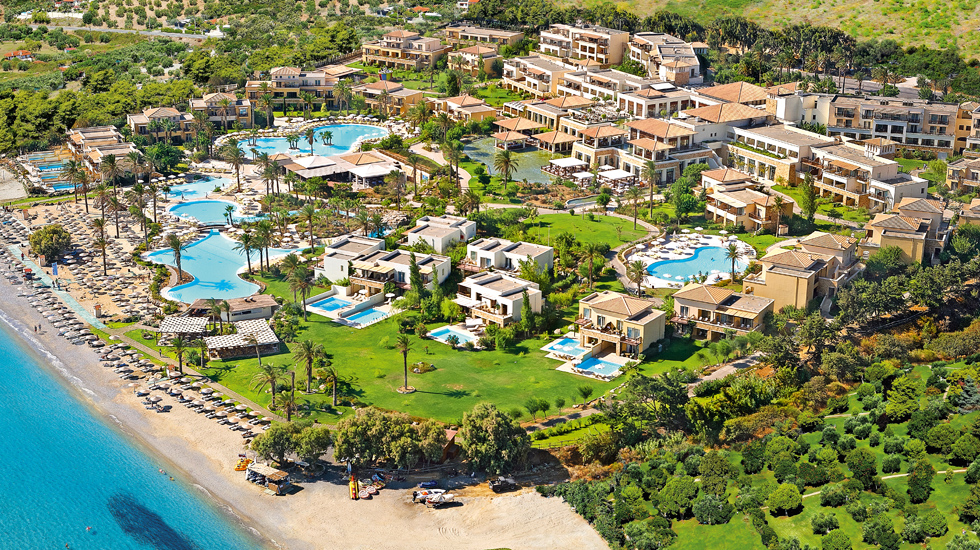 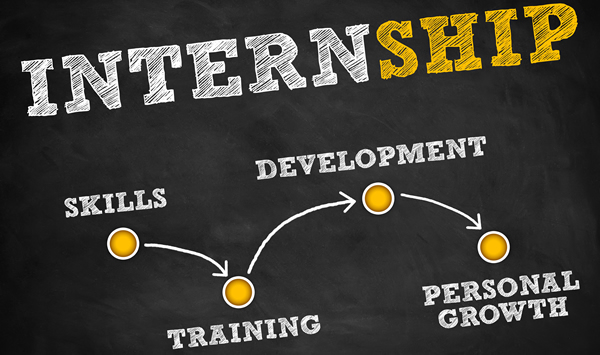 ANIMATION DEPARTMENT
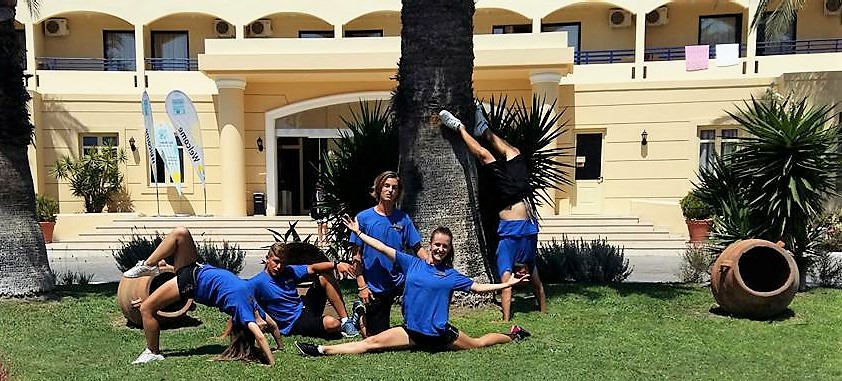 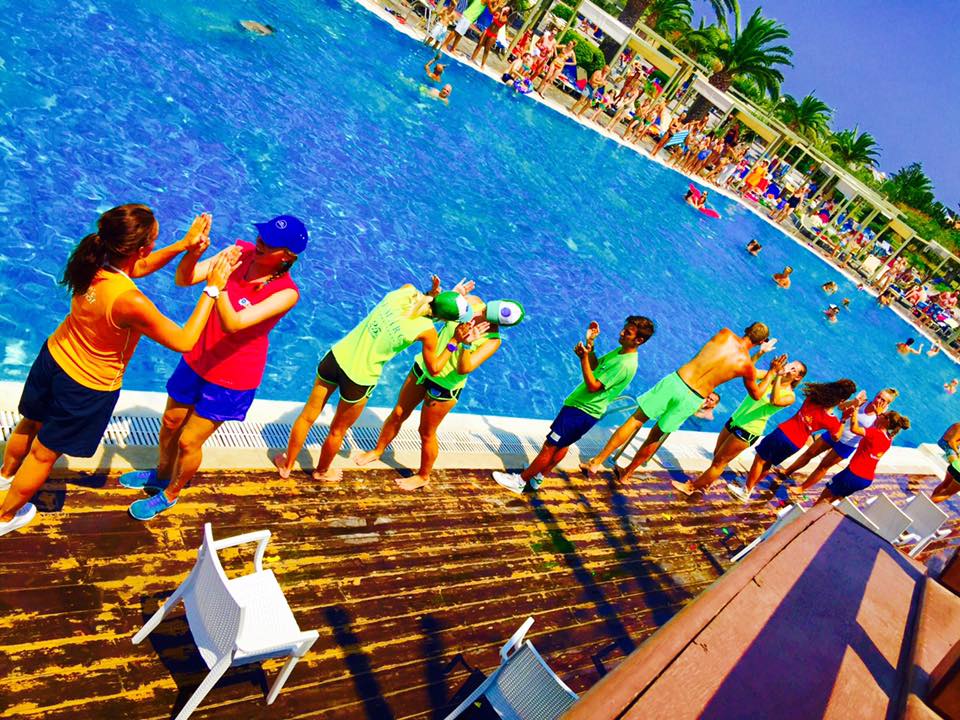 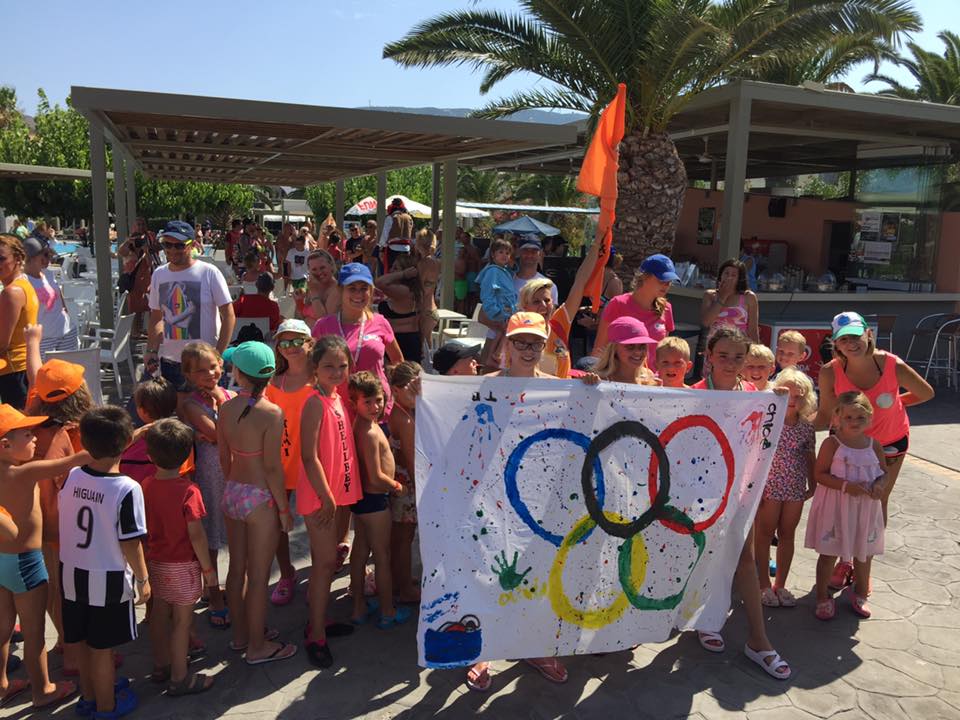 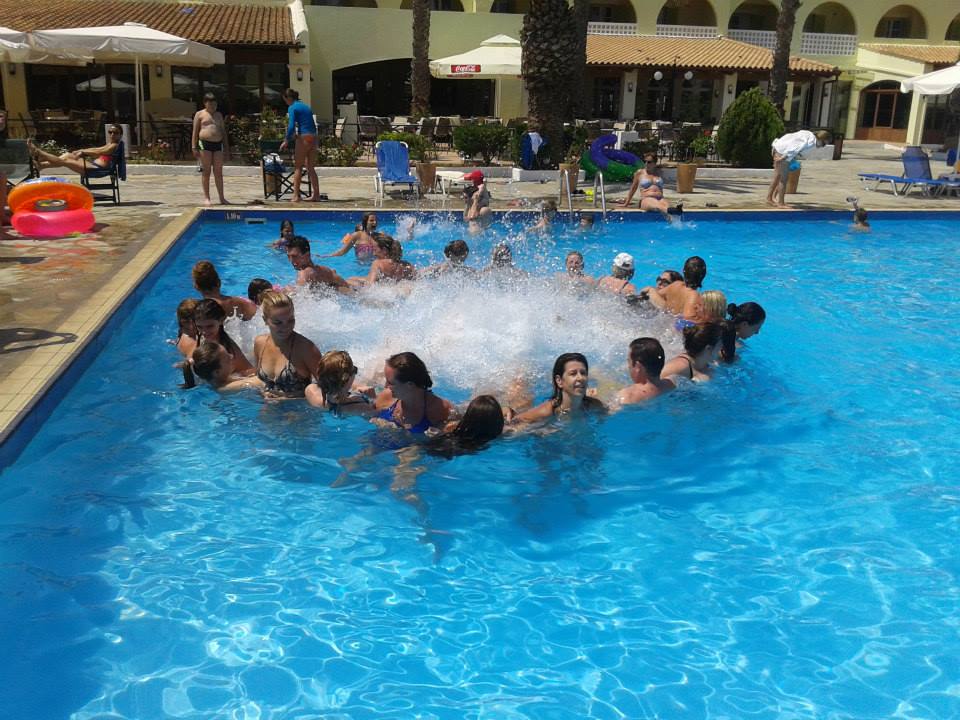 Sport/Fitness Animation organizing various sport activities and tournaments for hotel guests
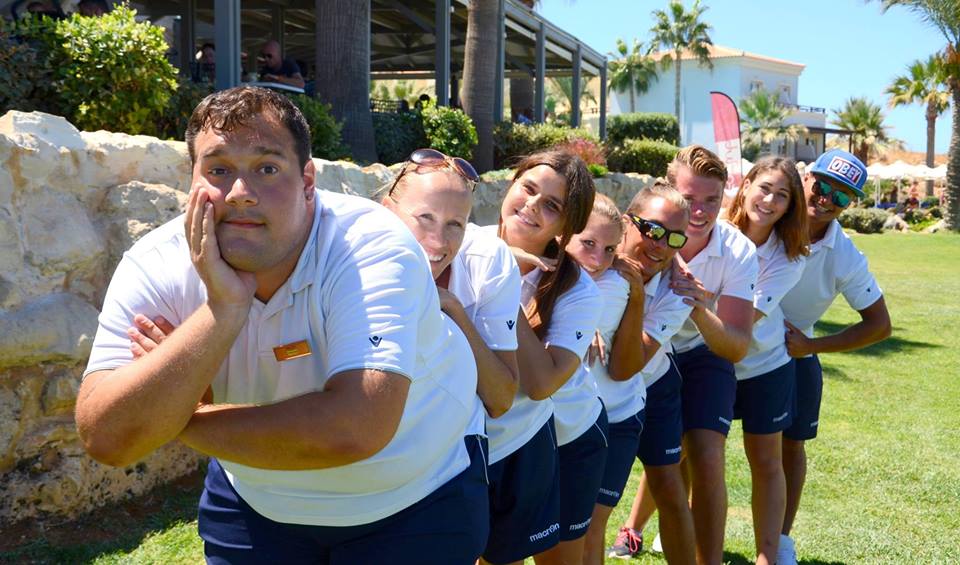 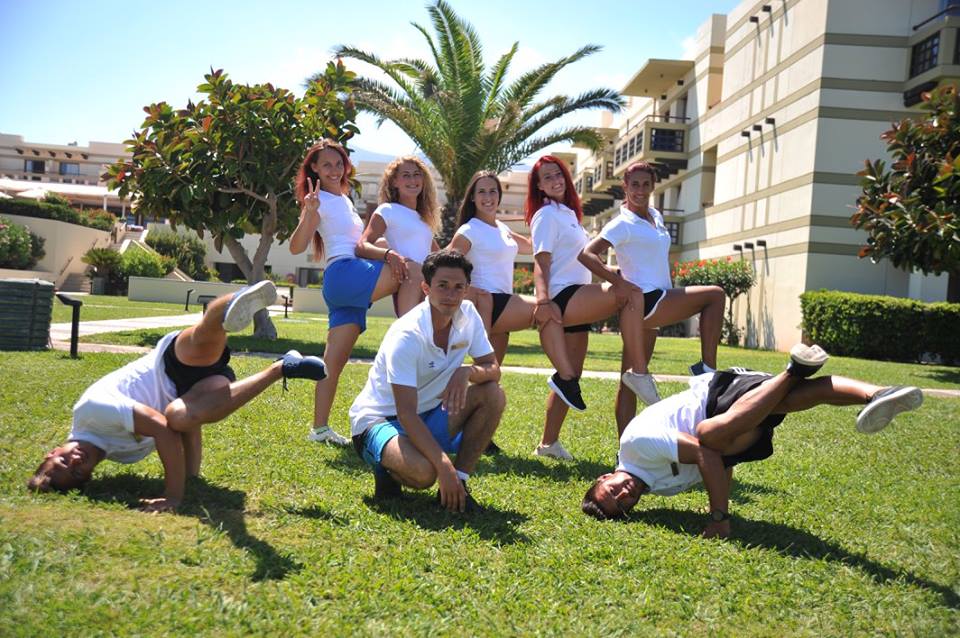 Yoga, Pilates, Stretching
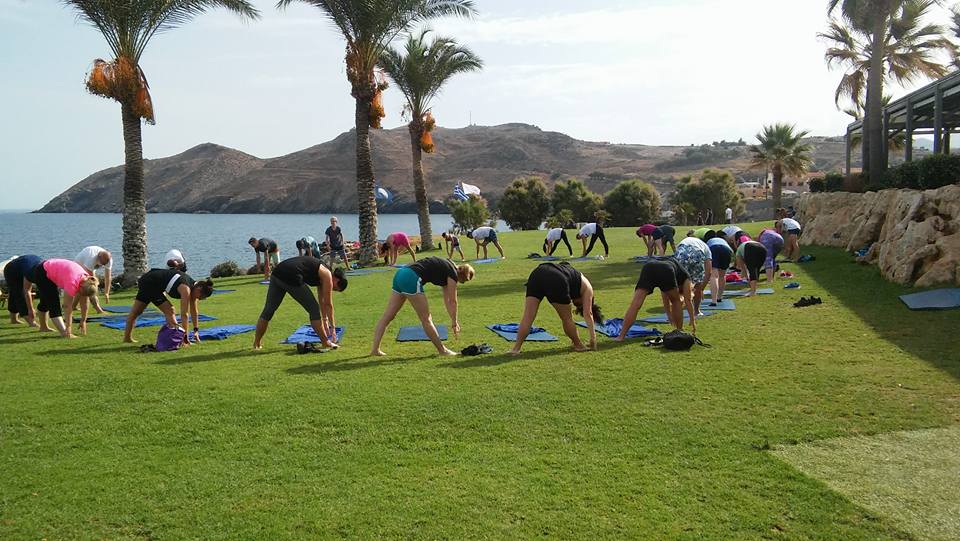 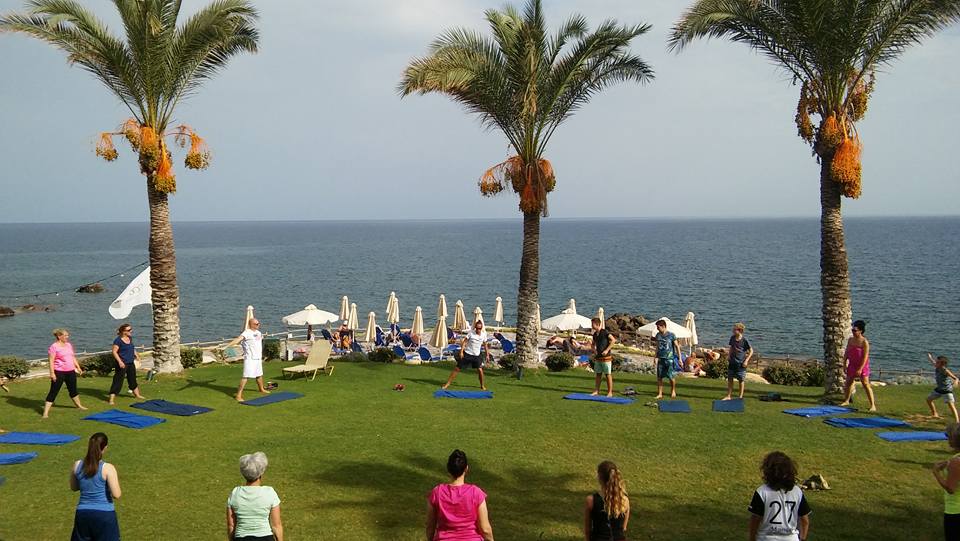 Bocce and beach volleyball
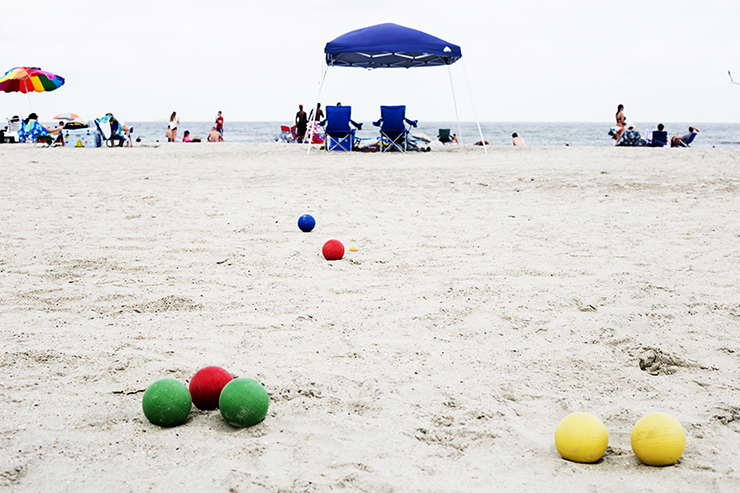 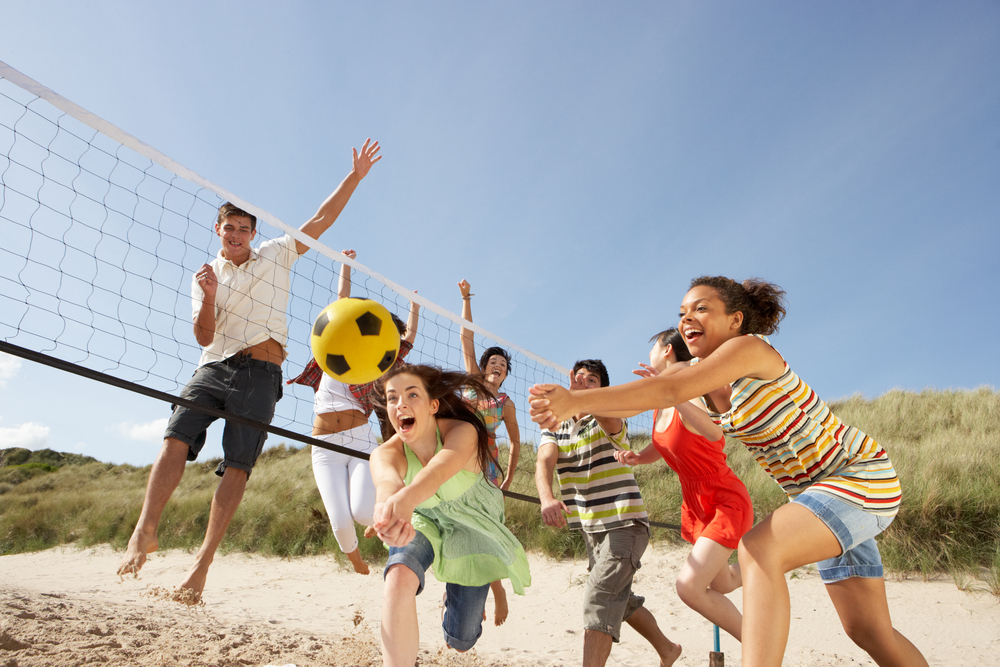 Ping pong and darts
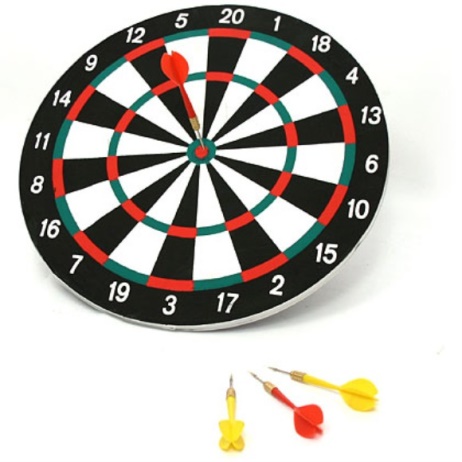 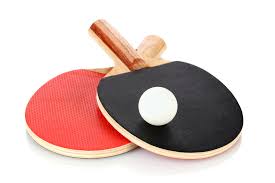 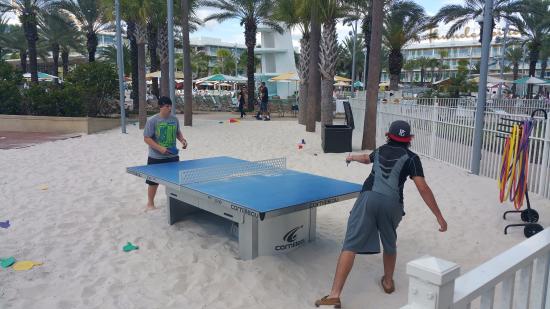 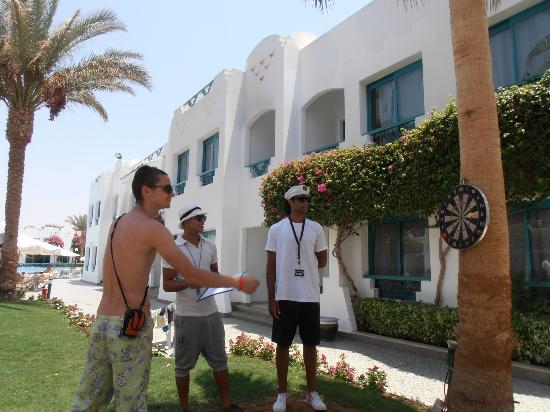 Football, basketball, badminton
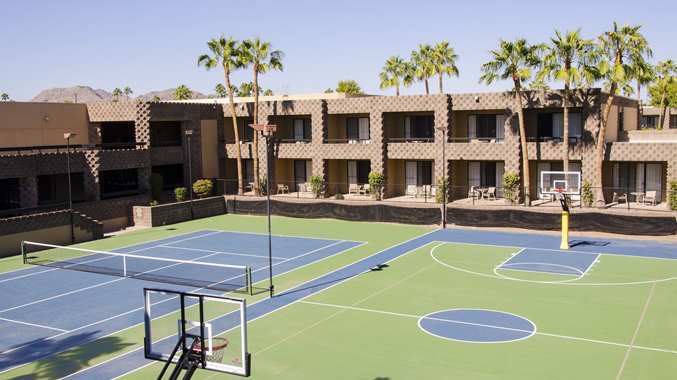 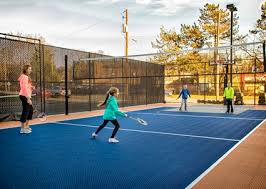 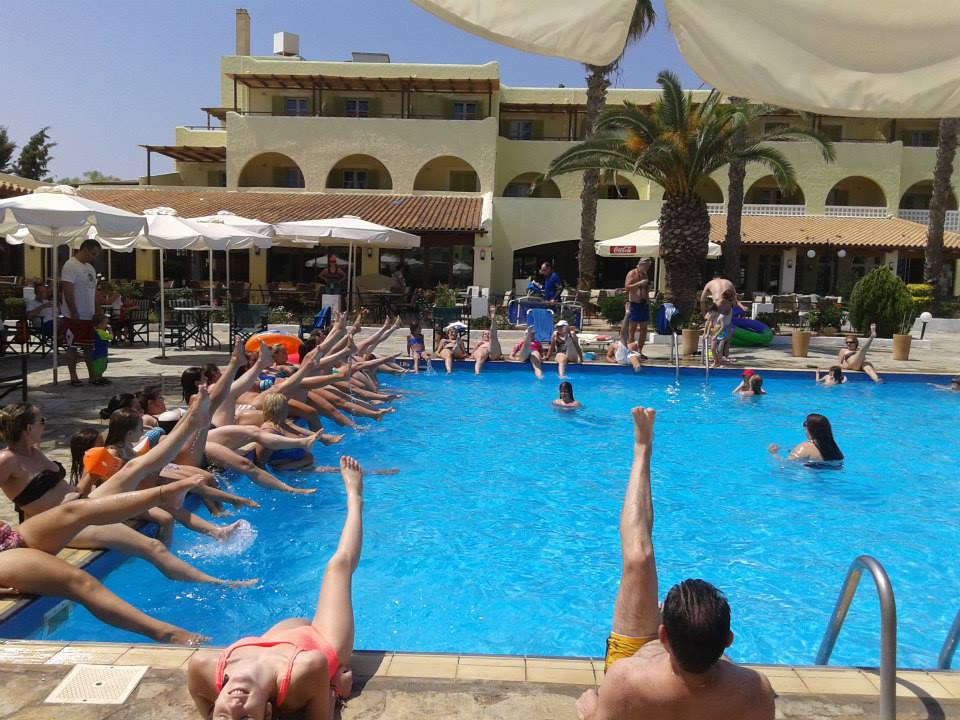 Aqua Aerobics, Water polo, Aqua fitness, Aqua Zumba, Aqua Fun
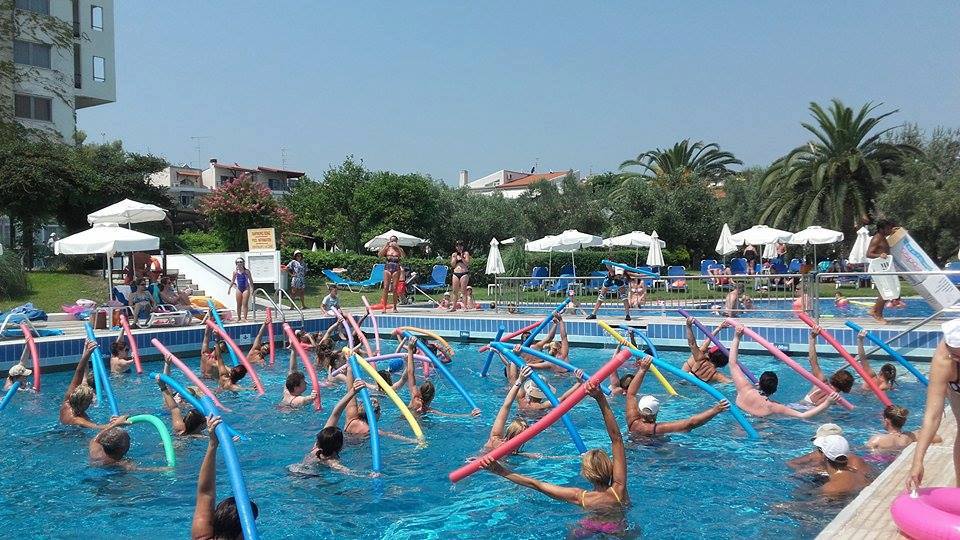 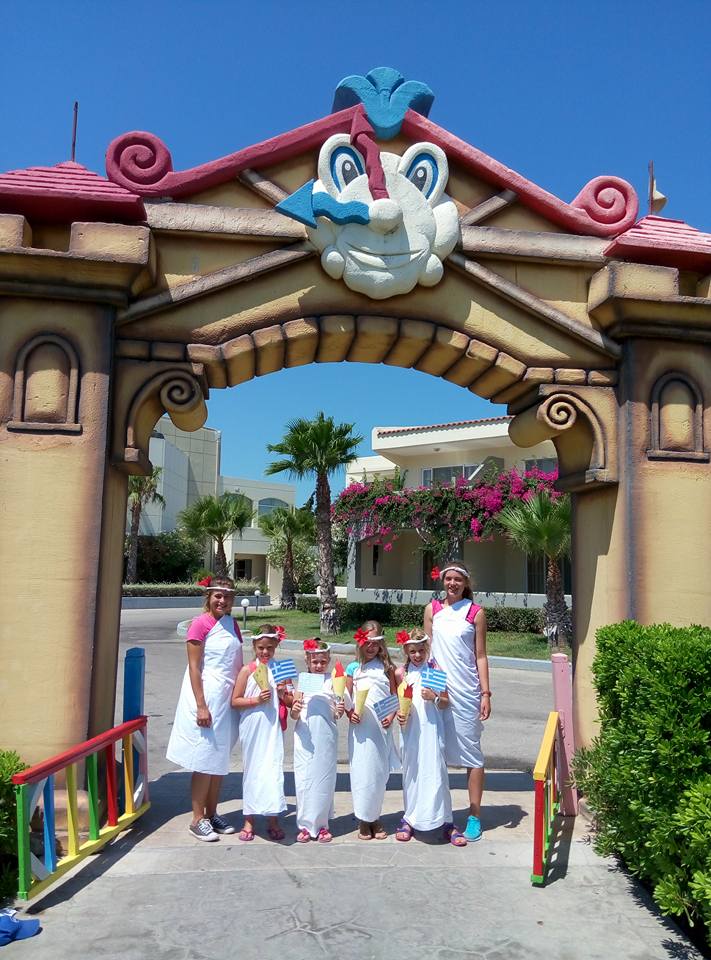 Kids Animation – organizing thematic days and events for smallest hotels guests
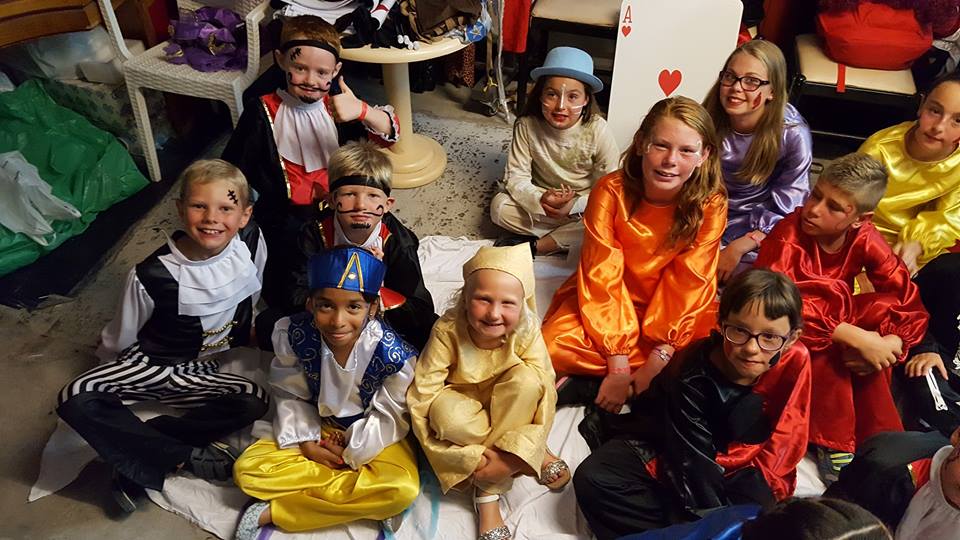 Thematic days
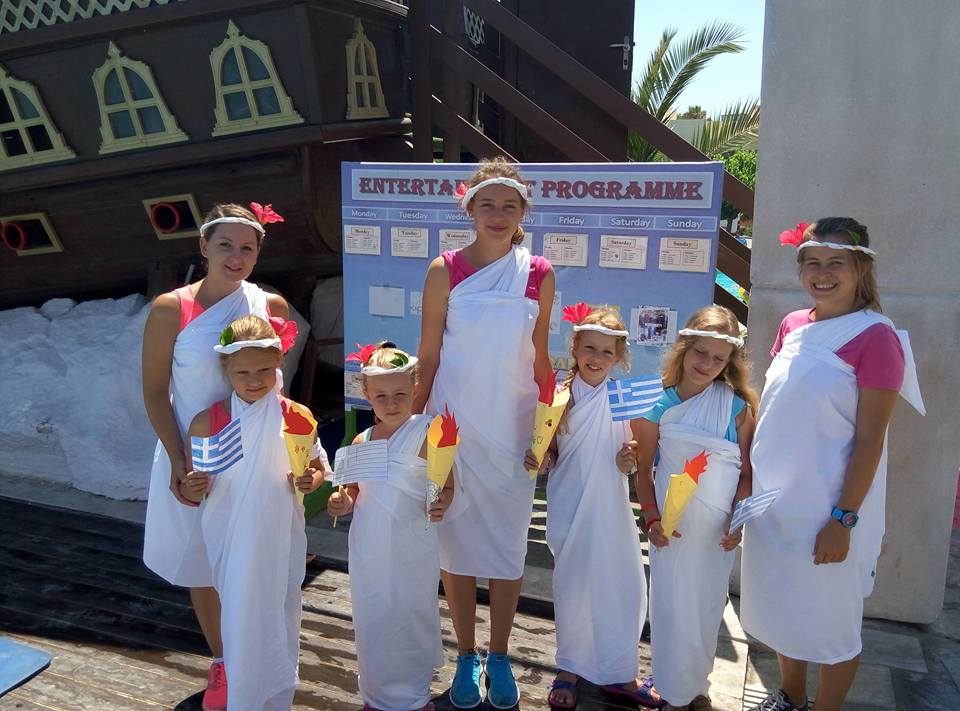 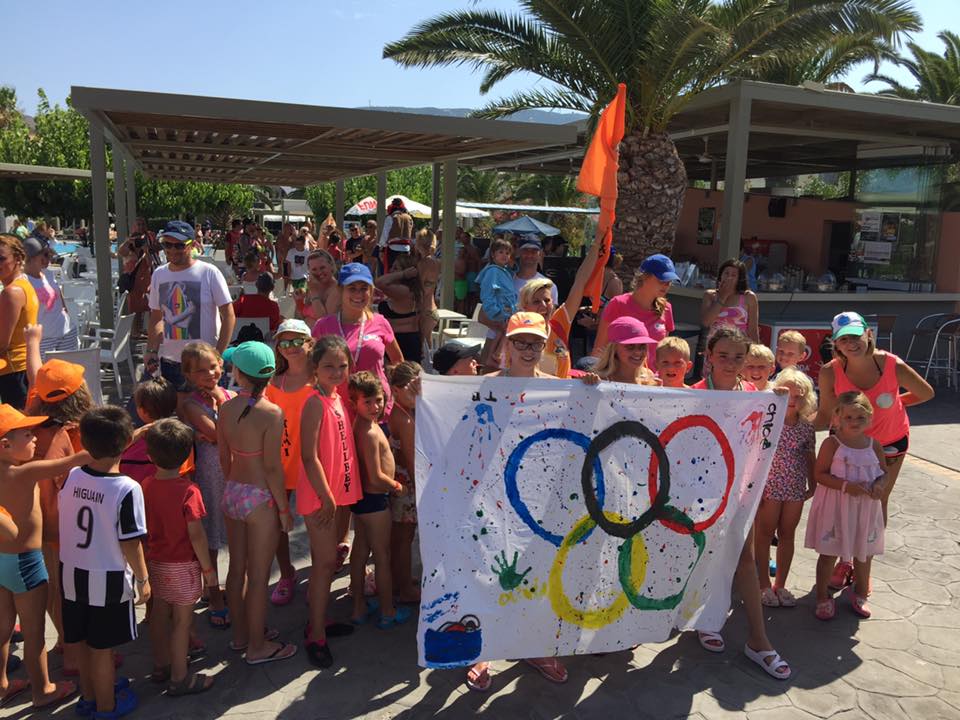 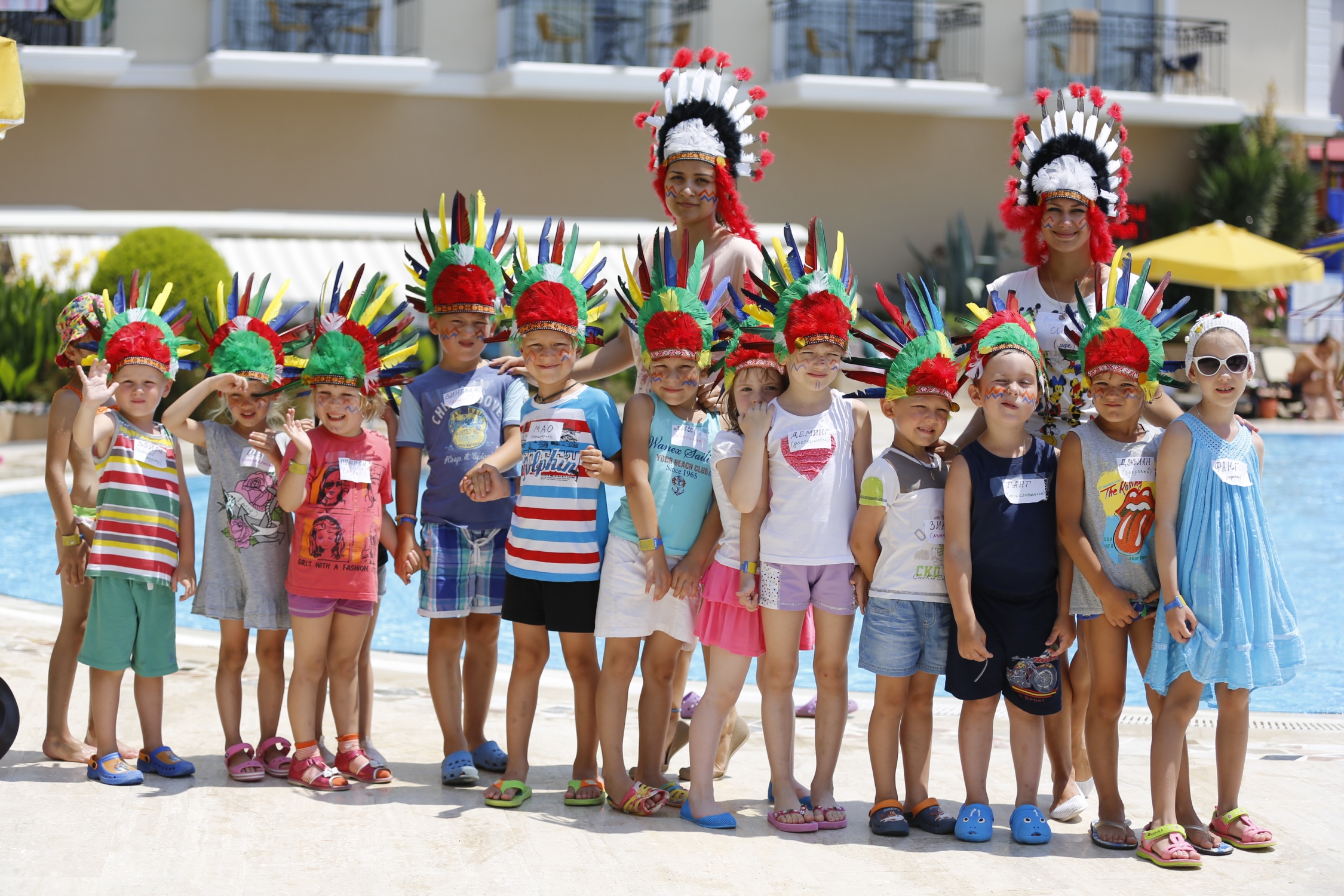 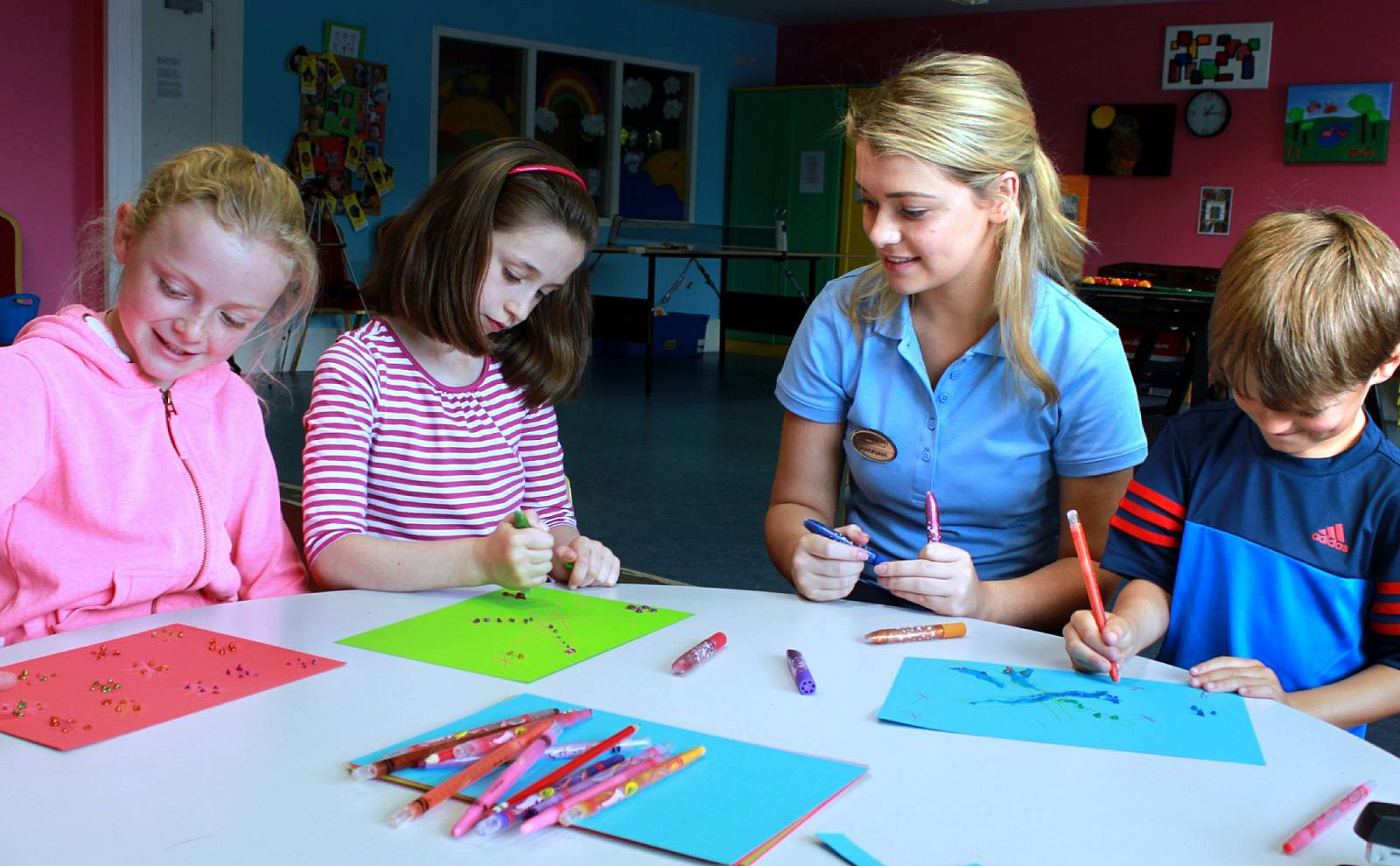 Games, arts, crafts and fun
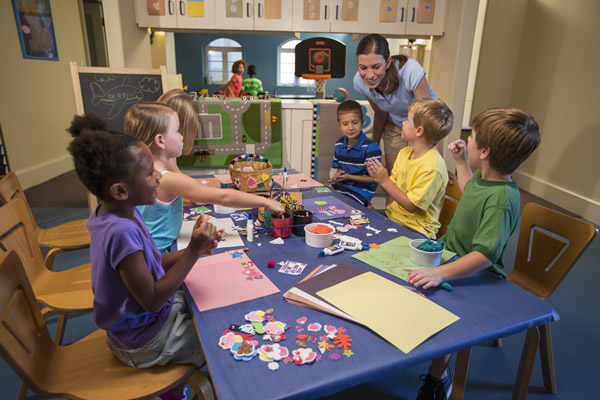 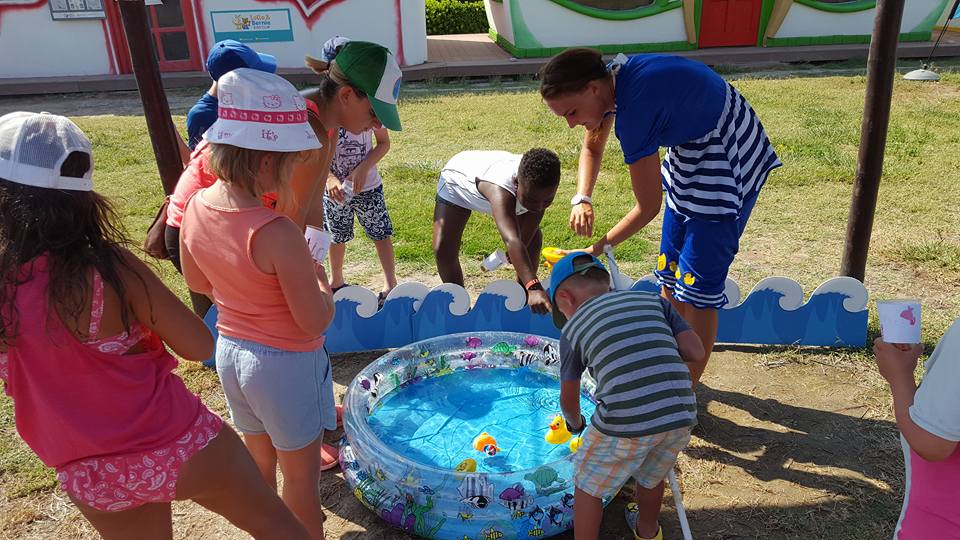 Face painting and mini disco
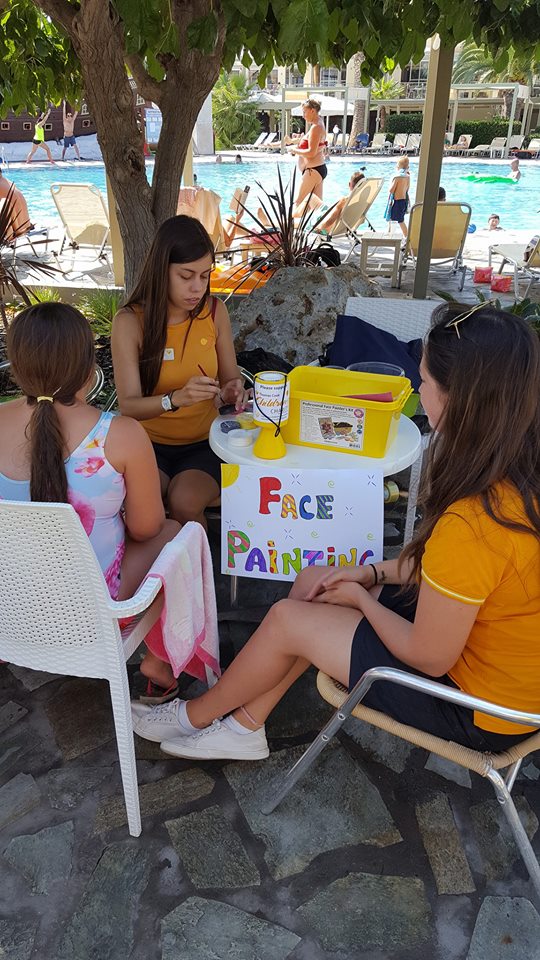 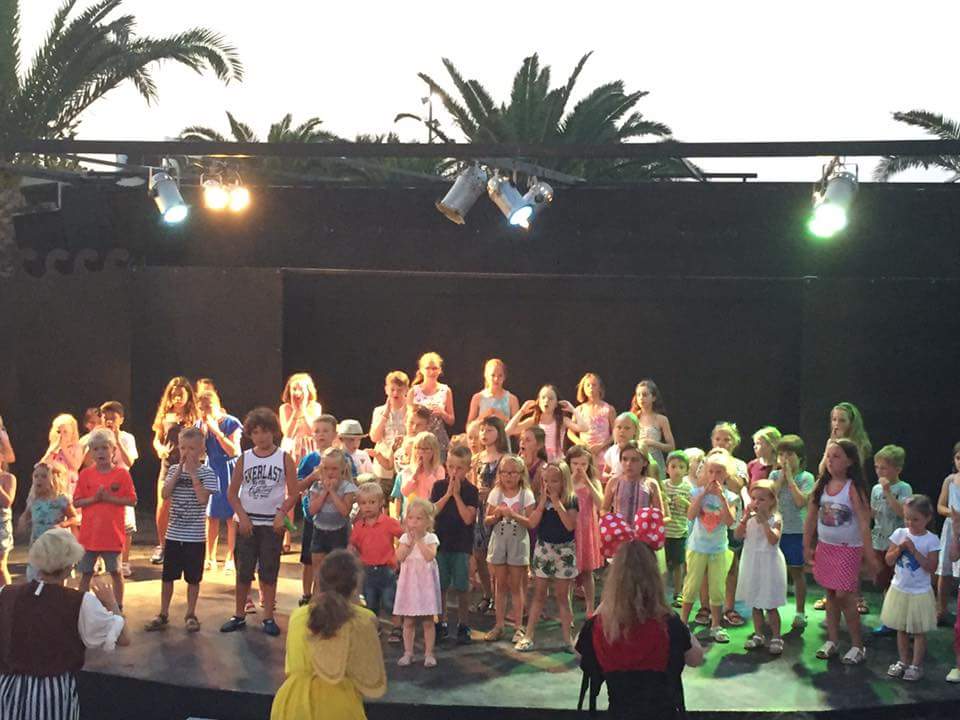 Evening Animation – organizing evening shows
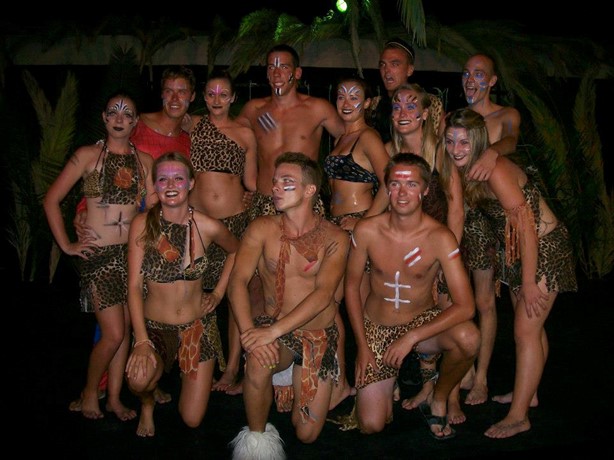 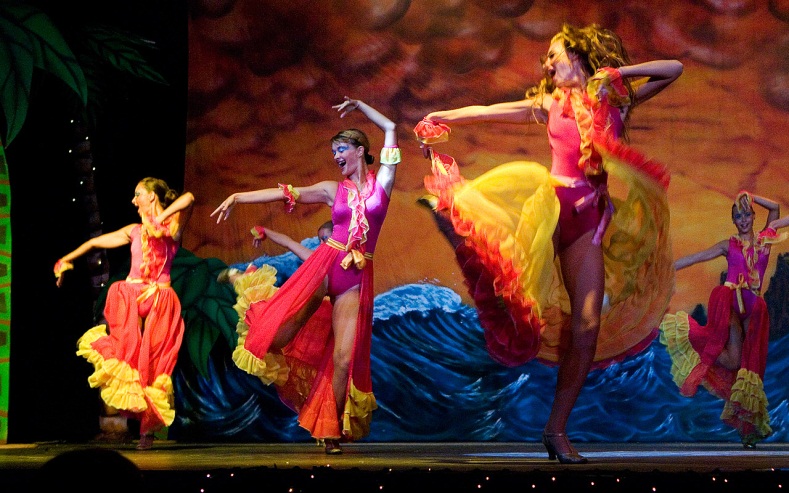 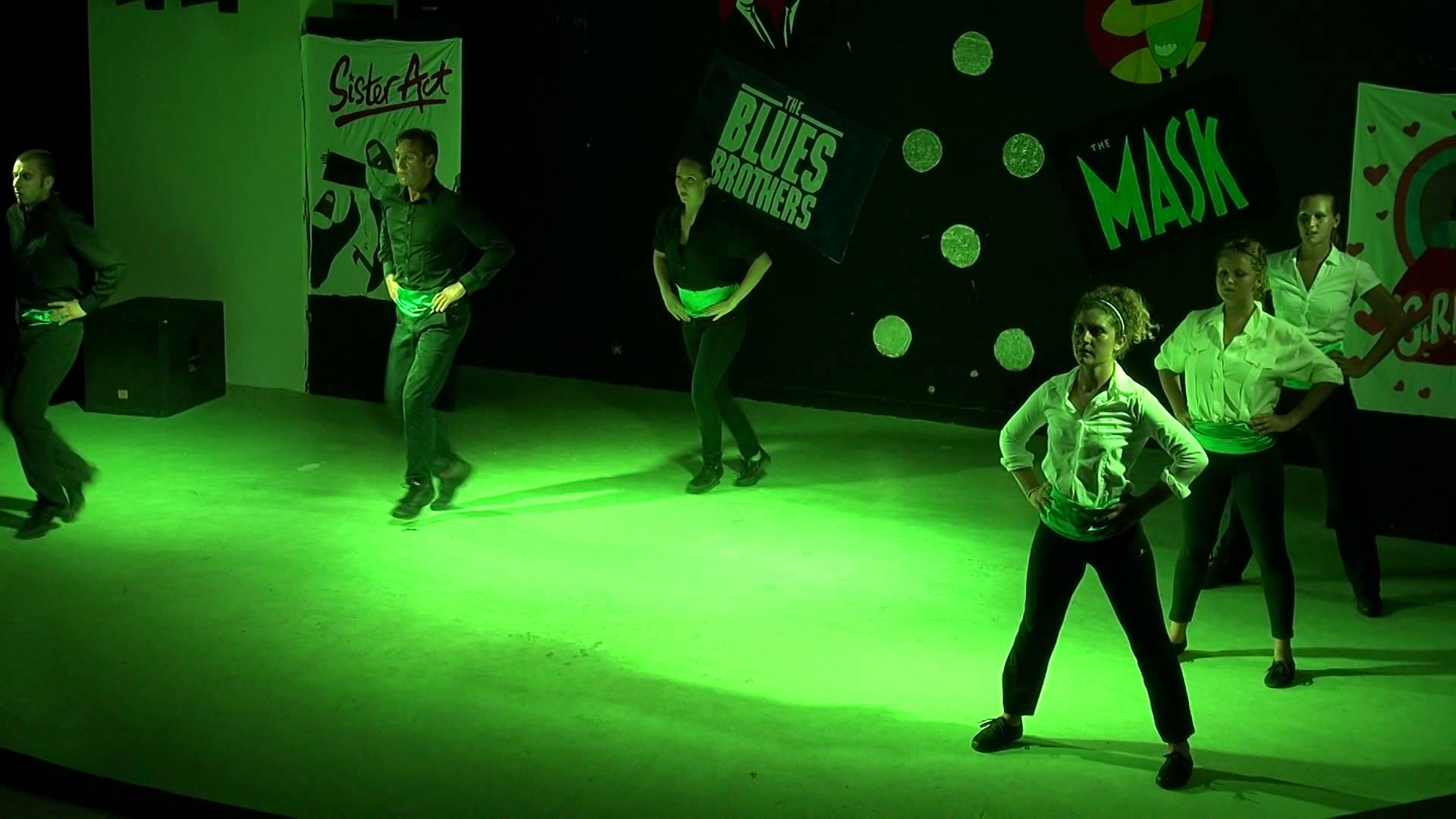 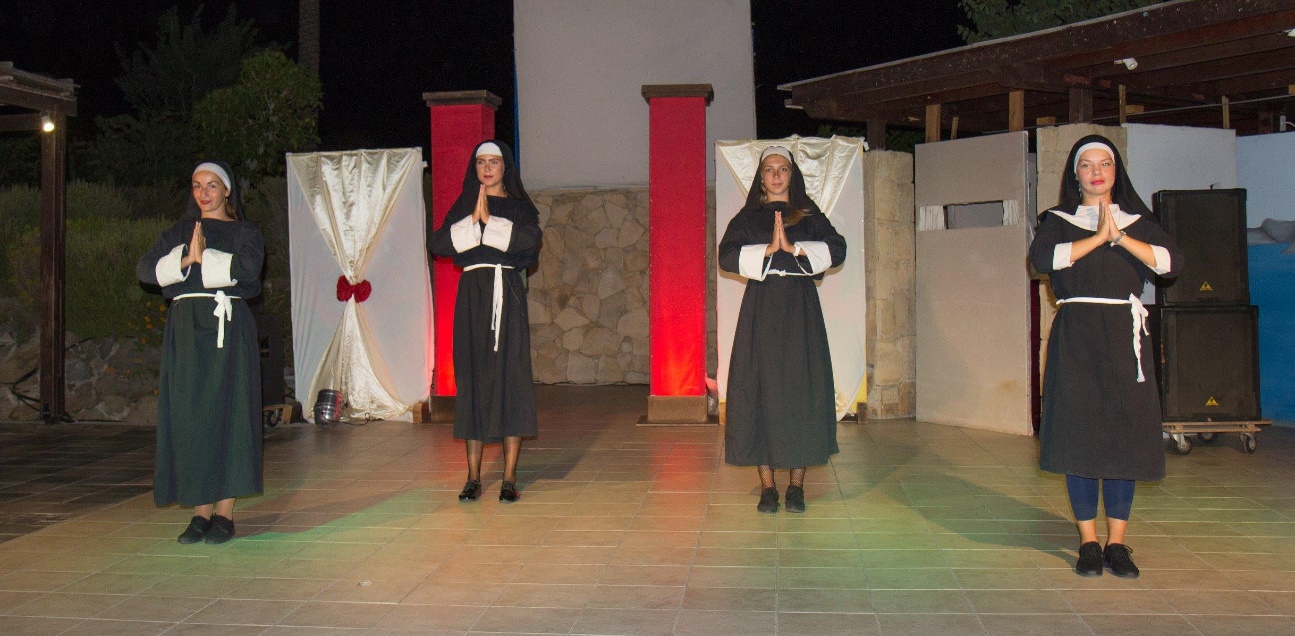 Evening Shows
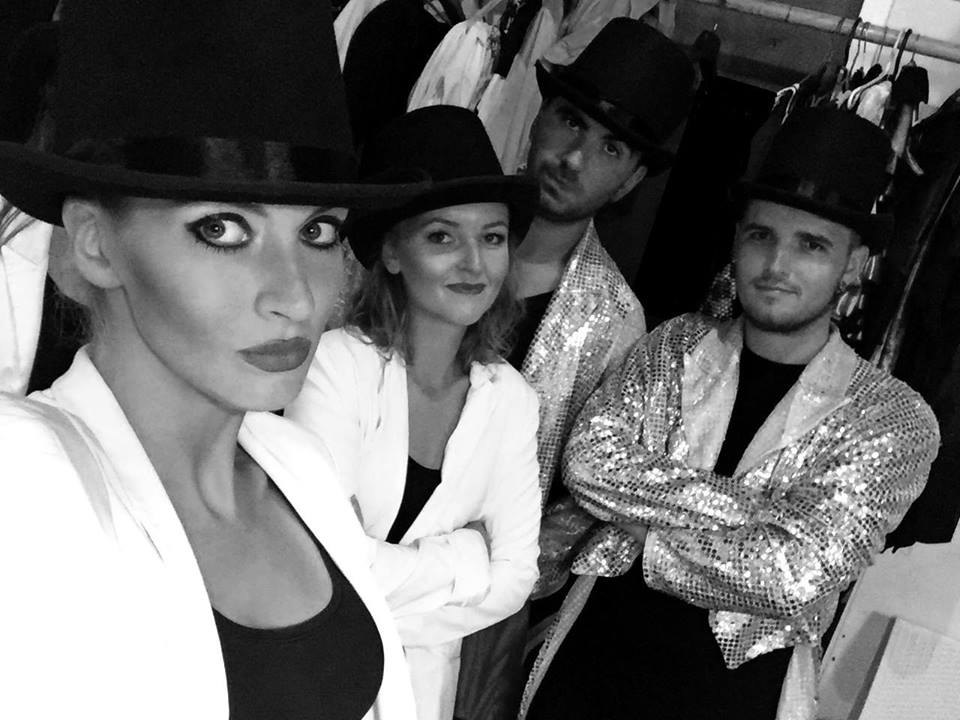 Working conditions
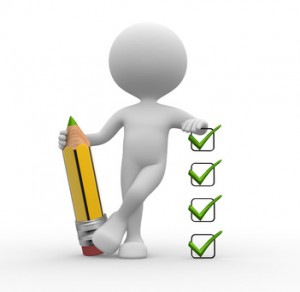 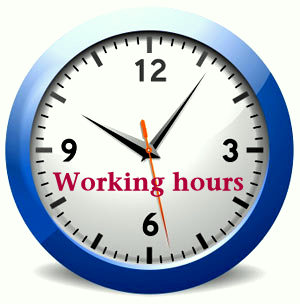 Practice period from 3 months
6 days per week
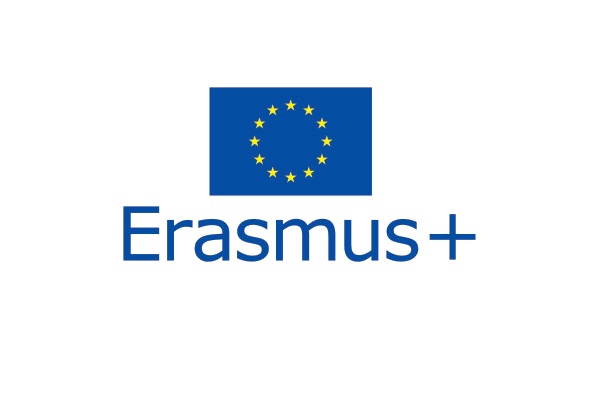 Benefits and bonuses
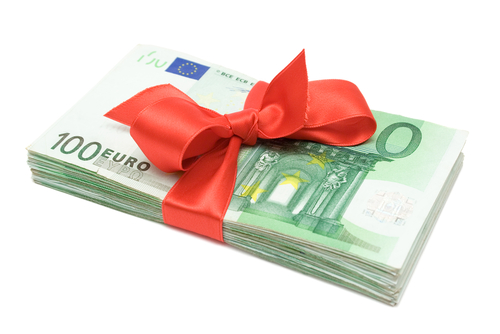 Salary  400 euro per month
Free accommodation
3 meals per day
On real job training
Holiday working environment
Official training certificate 
New friendship
Foreign language improvement
Combination of work and vacation
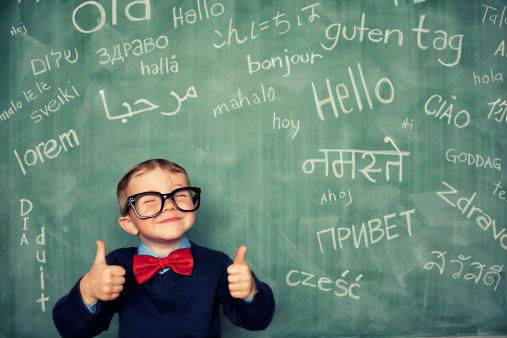 Reaching destination
Flight tickets to practice place (Ryanair; Wizzair);
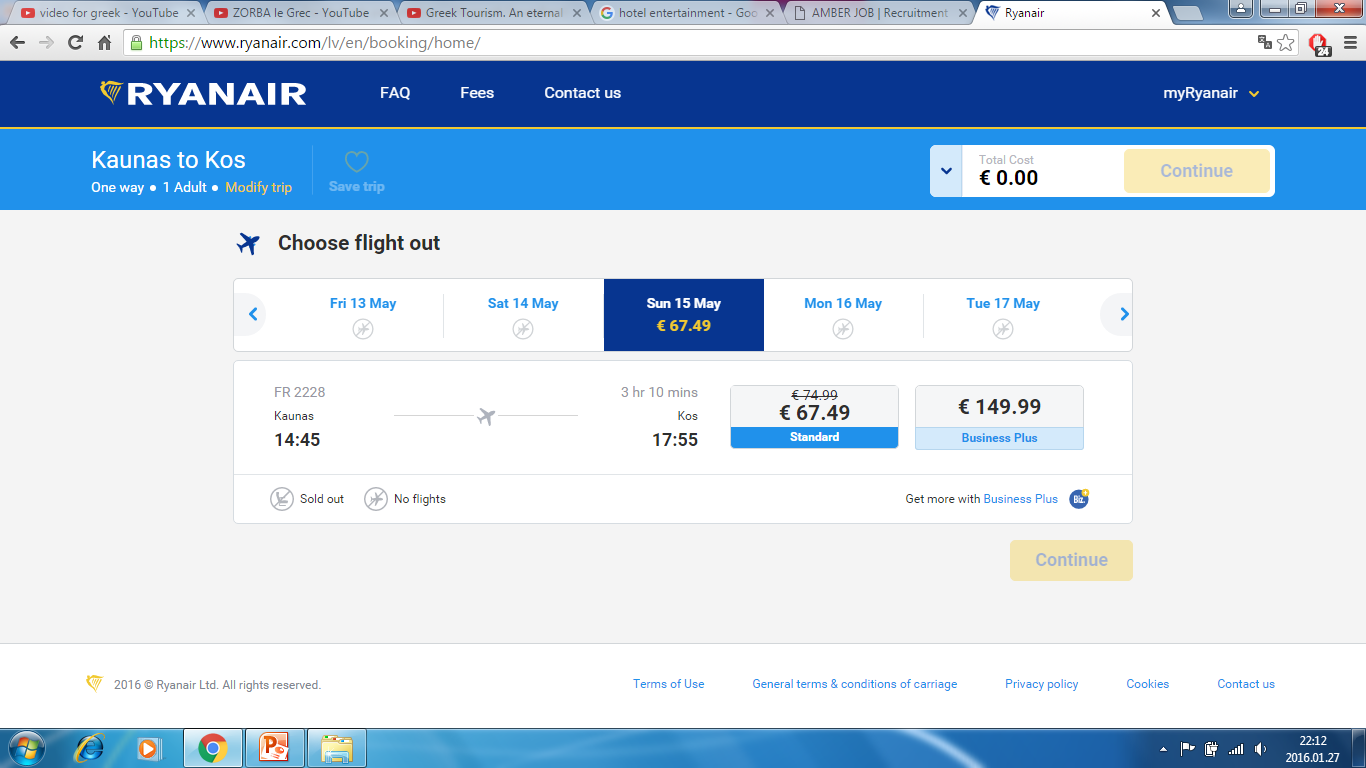 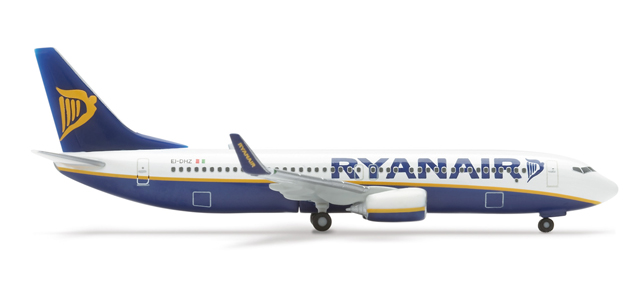 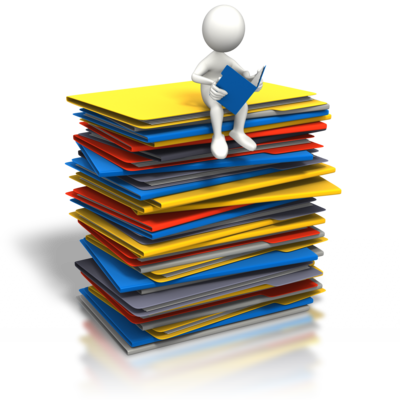 Students present:
CV in english with recent picture to
 amberjobeu@gmail.com;

Copy of valid passport or 
copy of EU resident permit card;

European health insurance card.
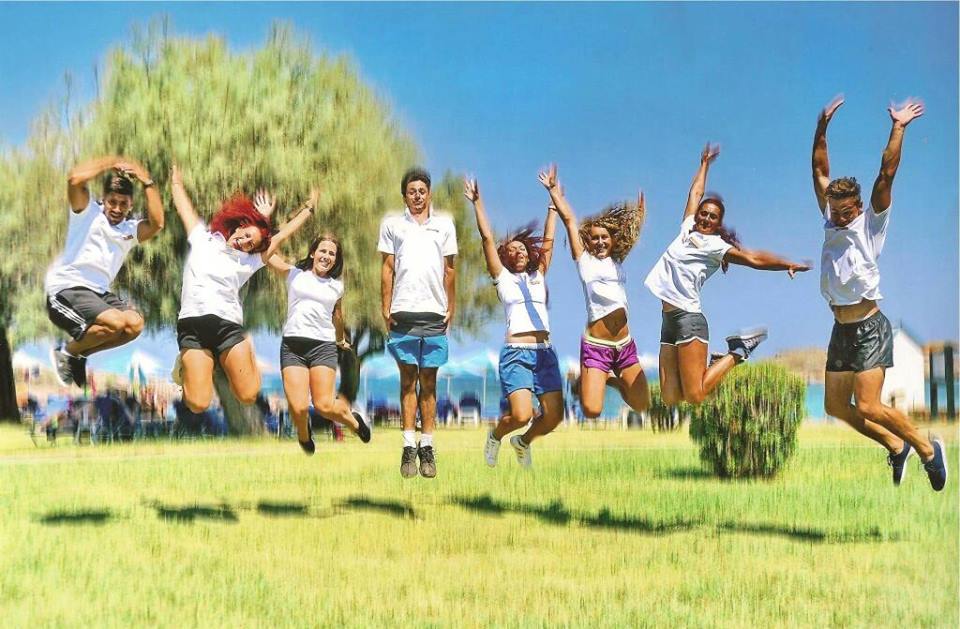 Our students in Greece, 2016
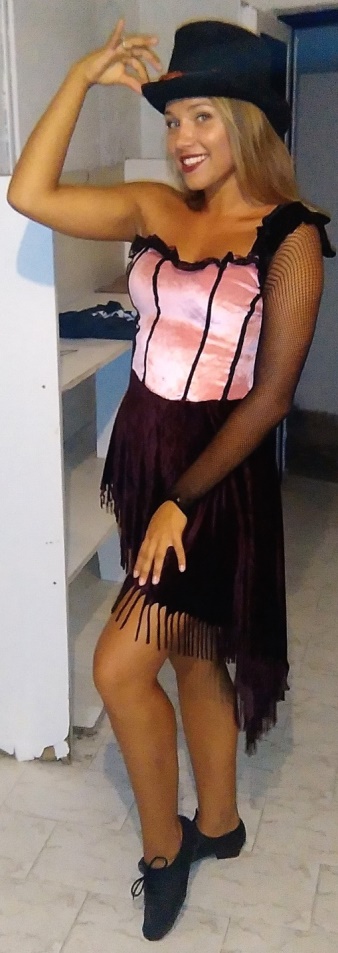 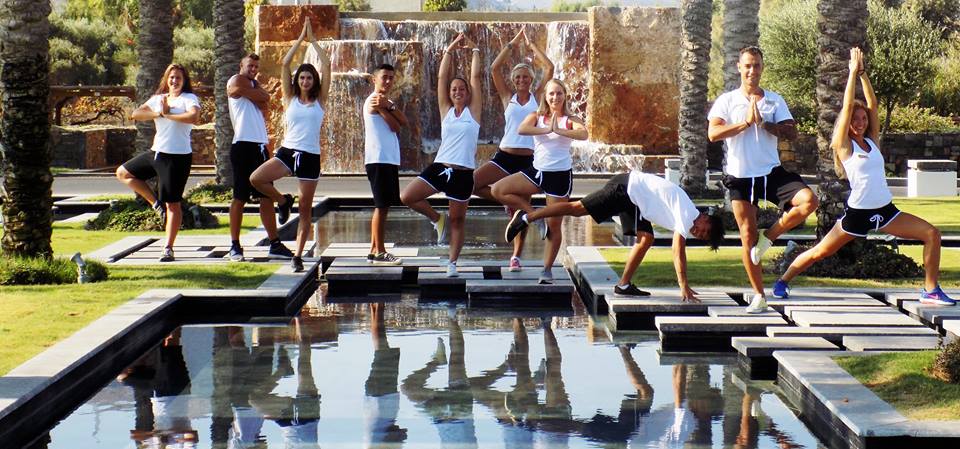 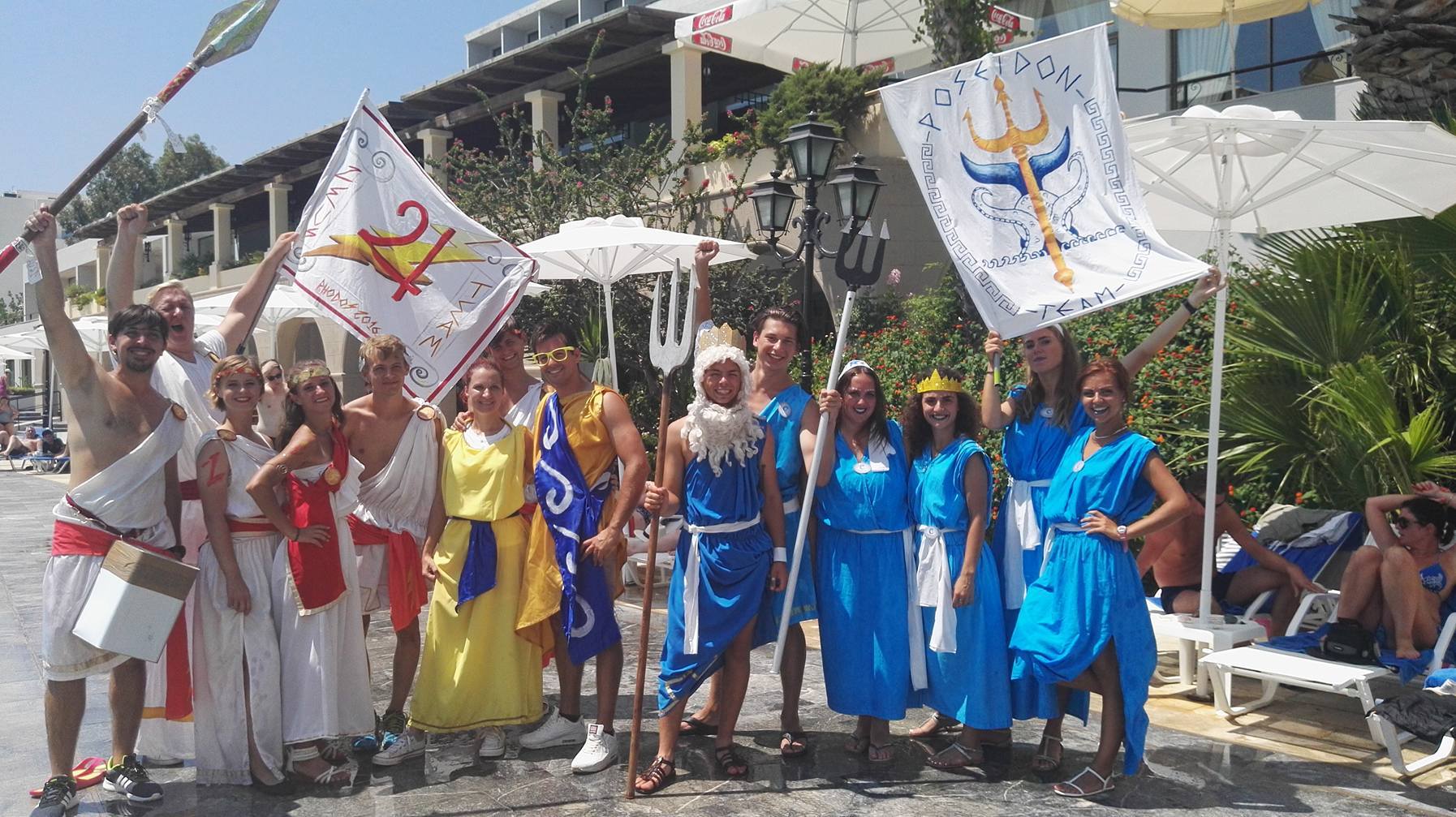 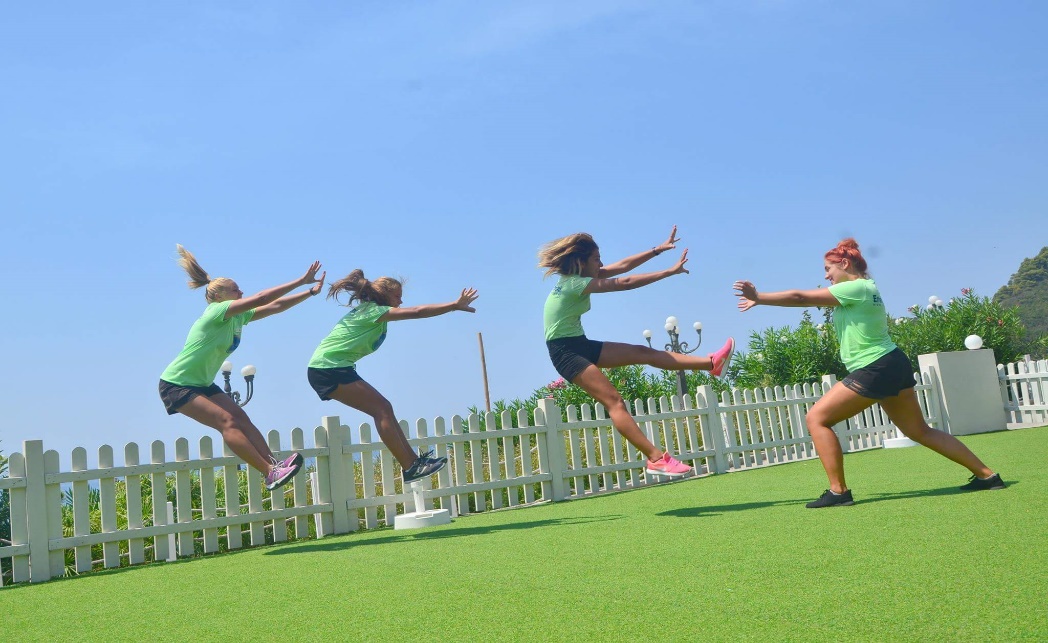 Our students in Greece, 2017
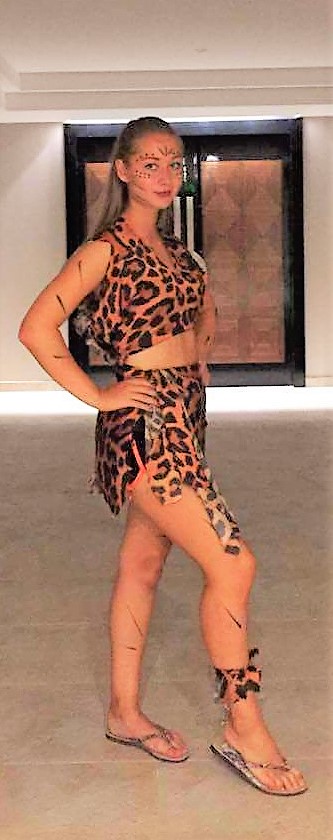 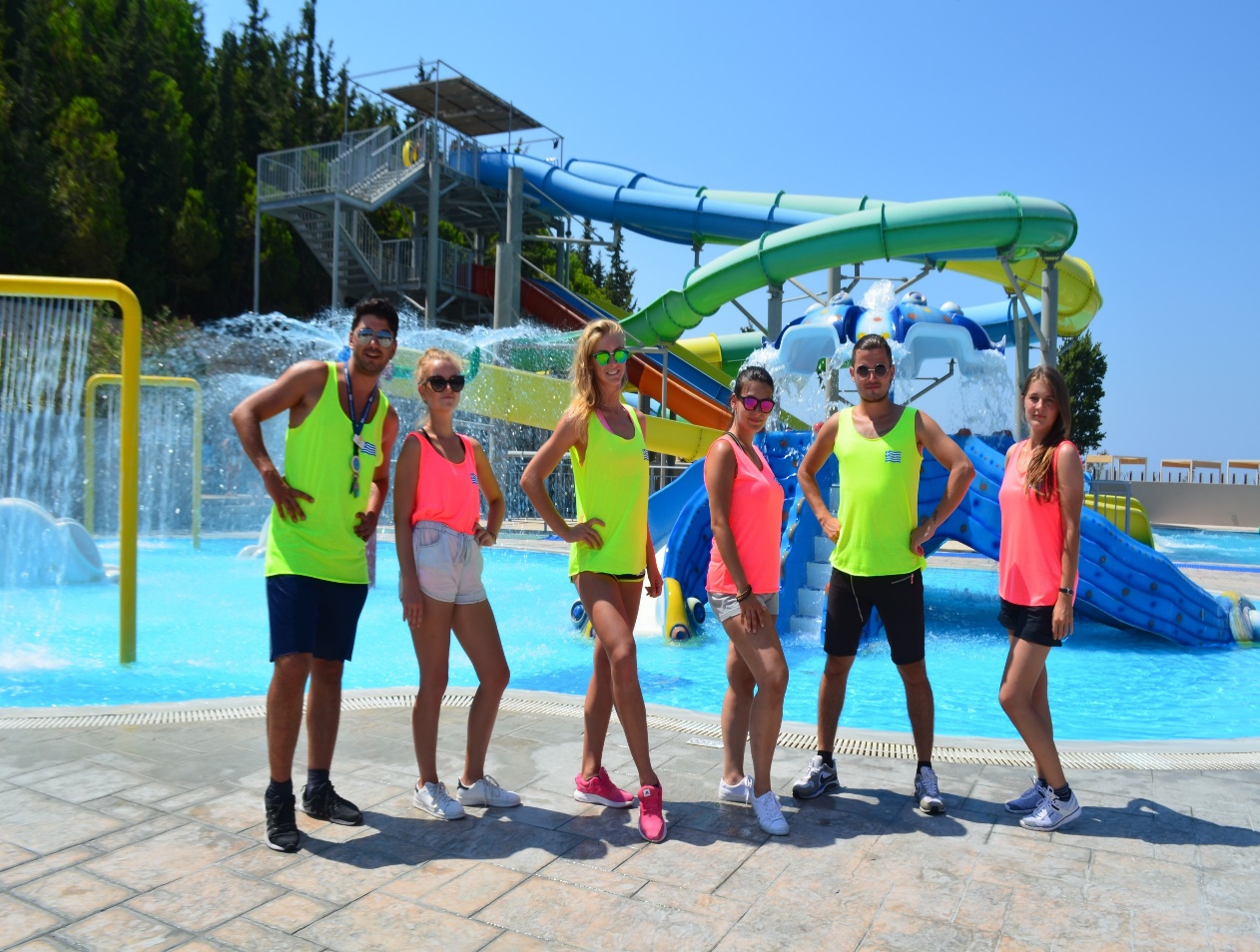 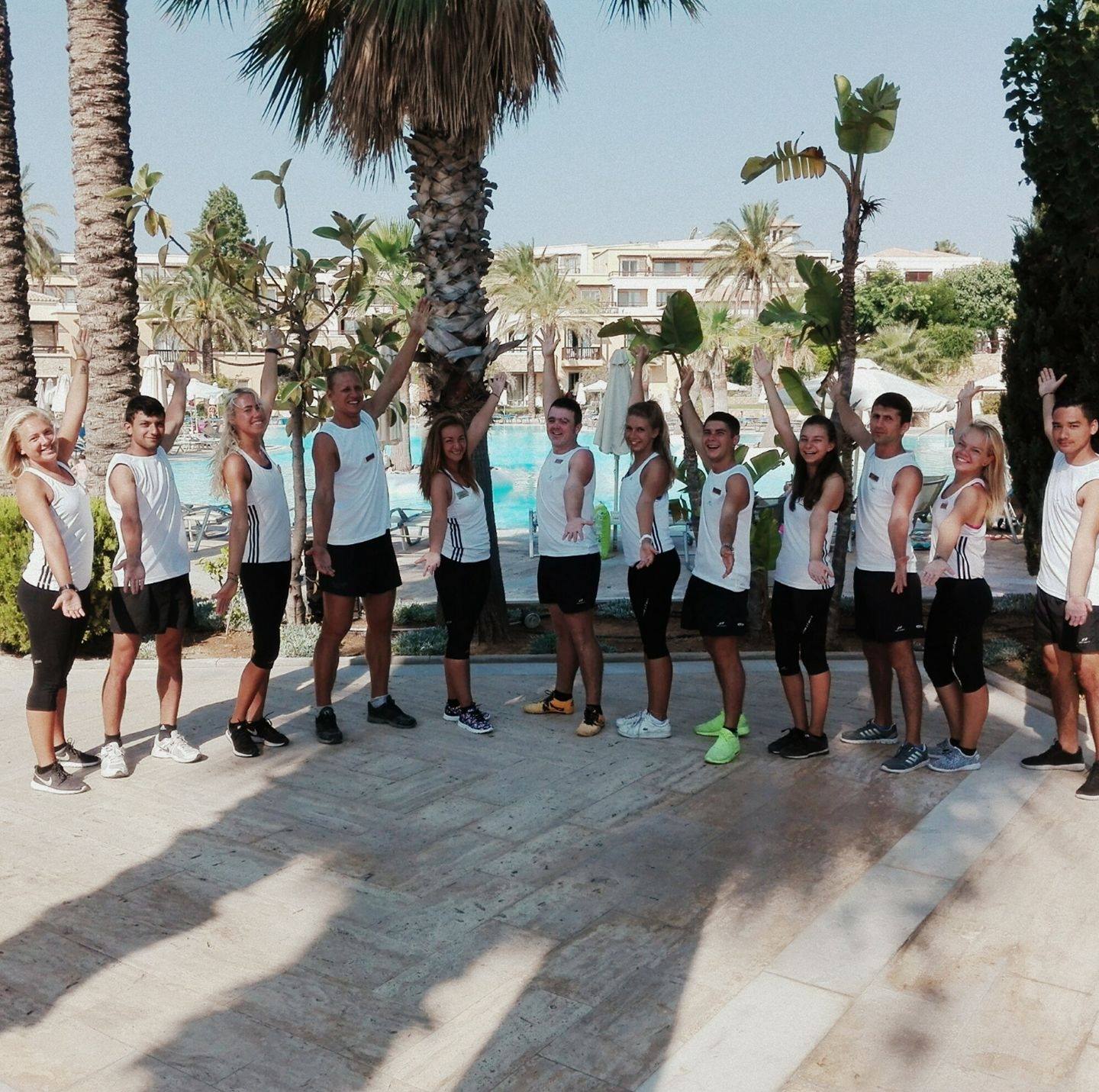 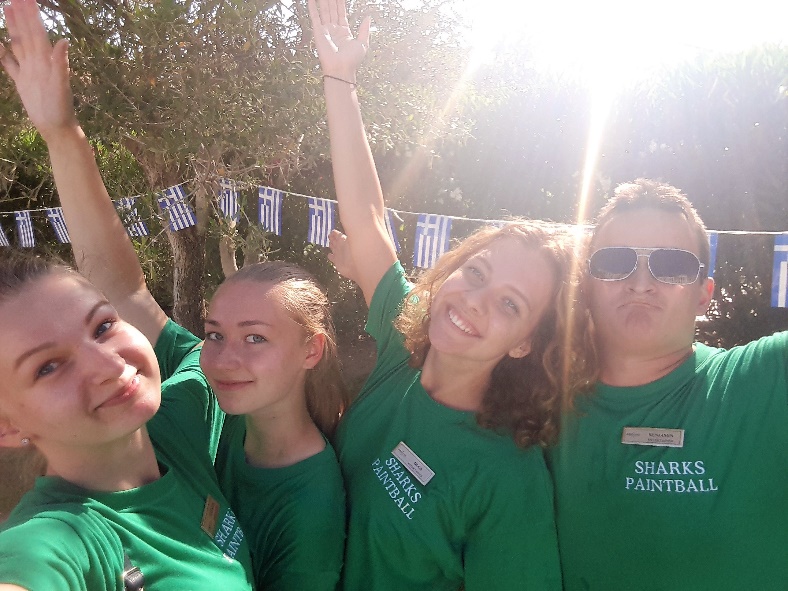 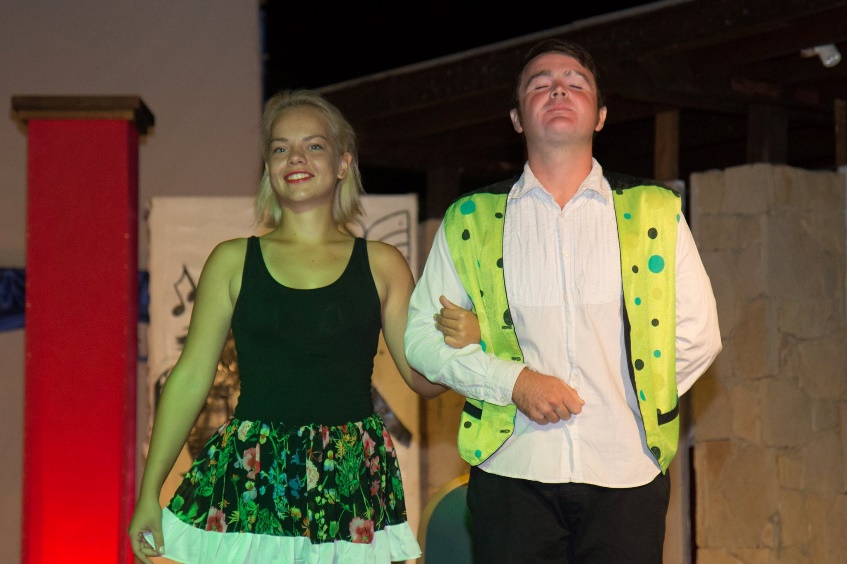 Our students in Greece, 2017
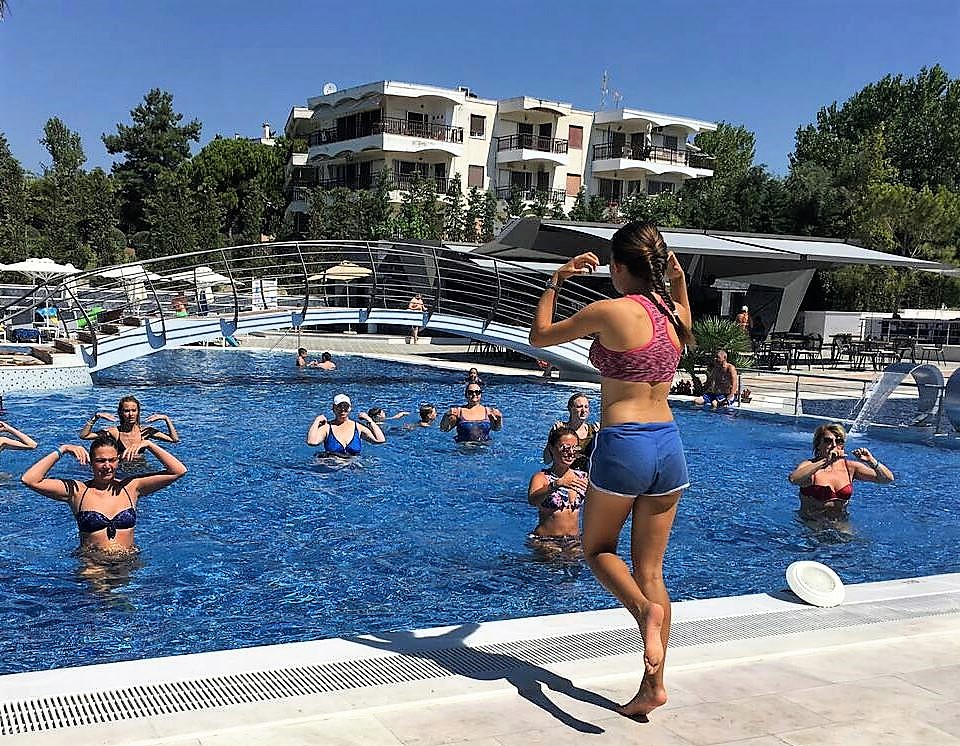 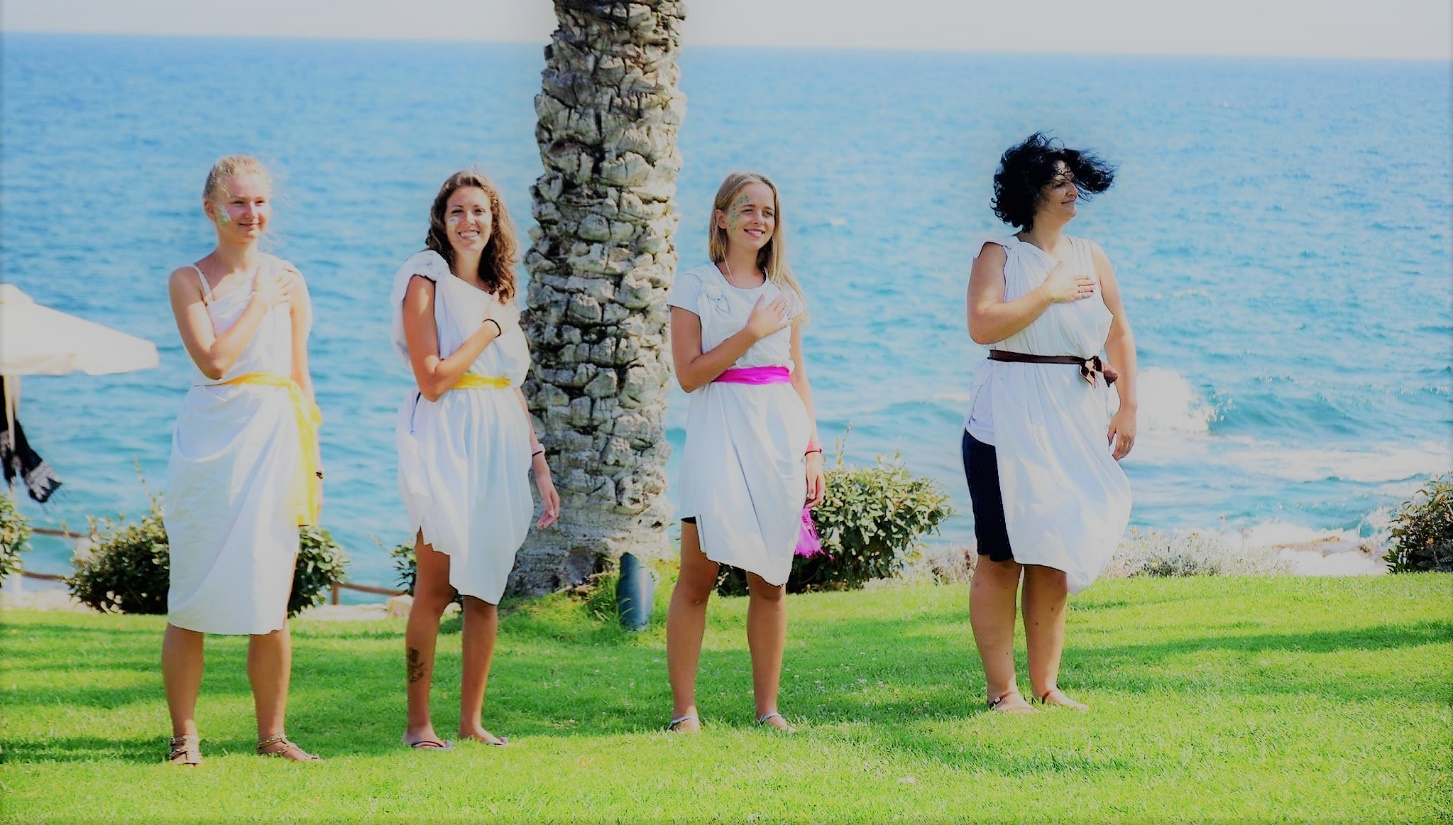 Personal experience
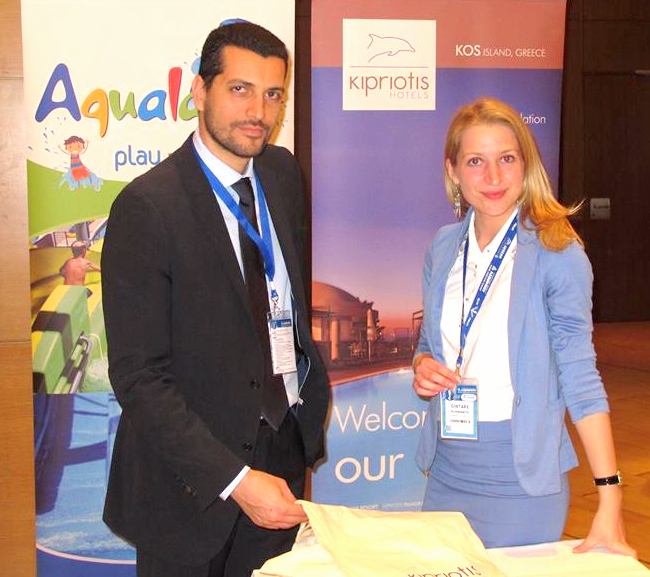 Some of our partners:

Lithuanian Sports University, Kaunas, Lithuania;
Riga State Technical school, Riga, Latvia;
War Studies University, Warsaw, Poland;
Kolping University of Applied Sciences,  Kaunas, Lithuanian;
University of Applied Social Sciences, Vilnius and Klaipėda, Lithuanian
Vilnius University, Lithuanian;
Mykolas Riomeris University, Vilnius, Lithuania;
Lithuania Business University of Applied Sciences, Klaipėda, Lithuanial
Lithuanian University of Educational sciences;
College of Vilnius, Lithuania;
Northern Lithuanian College, Šiauliai, Lithuanian
Etc…
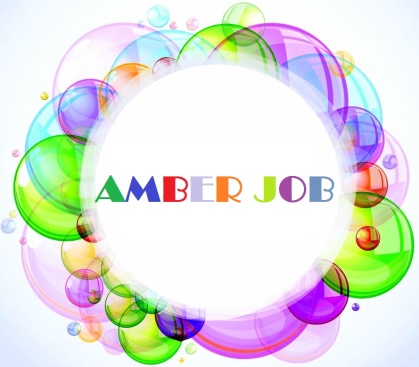 Do not wait apply now !
www.amberjob.eu
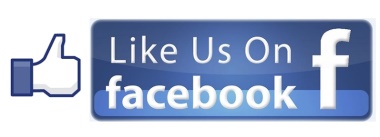 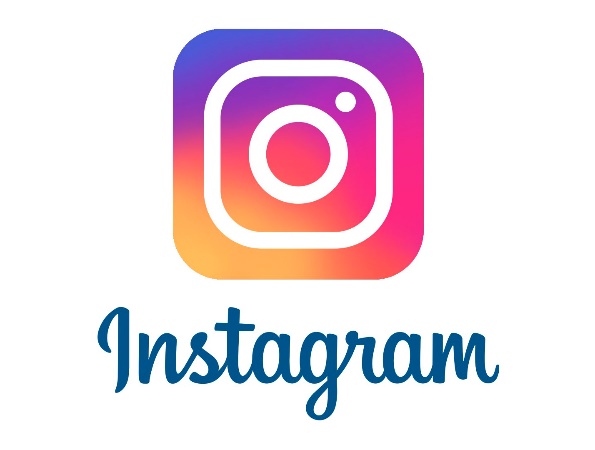 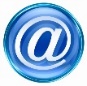 amberjobeu@gmail.com
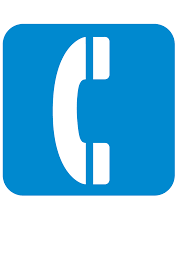 +370 67603174
www.facebook.com/amberjob.eu
Amberjobeu
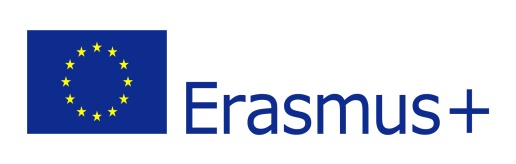 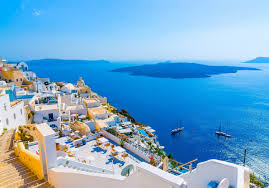 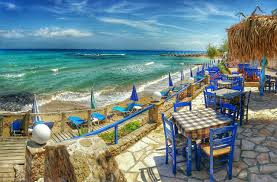 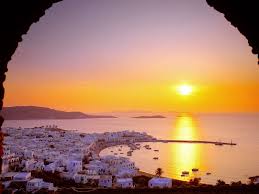 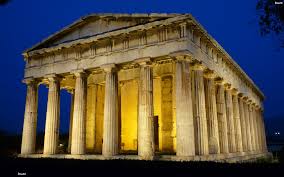 Life is an open book full of white pages.You write the story as you go.